NATIONWIDE SOLAR ECLIPSE PROJECT
DAKOTA BURKLUND
Overview
Who we are
Mission
Objectives
Systems
Ground Station Assembly
Ground Station Software
Ground Station Errors
Solutions to Errors
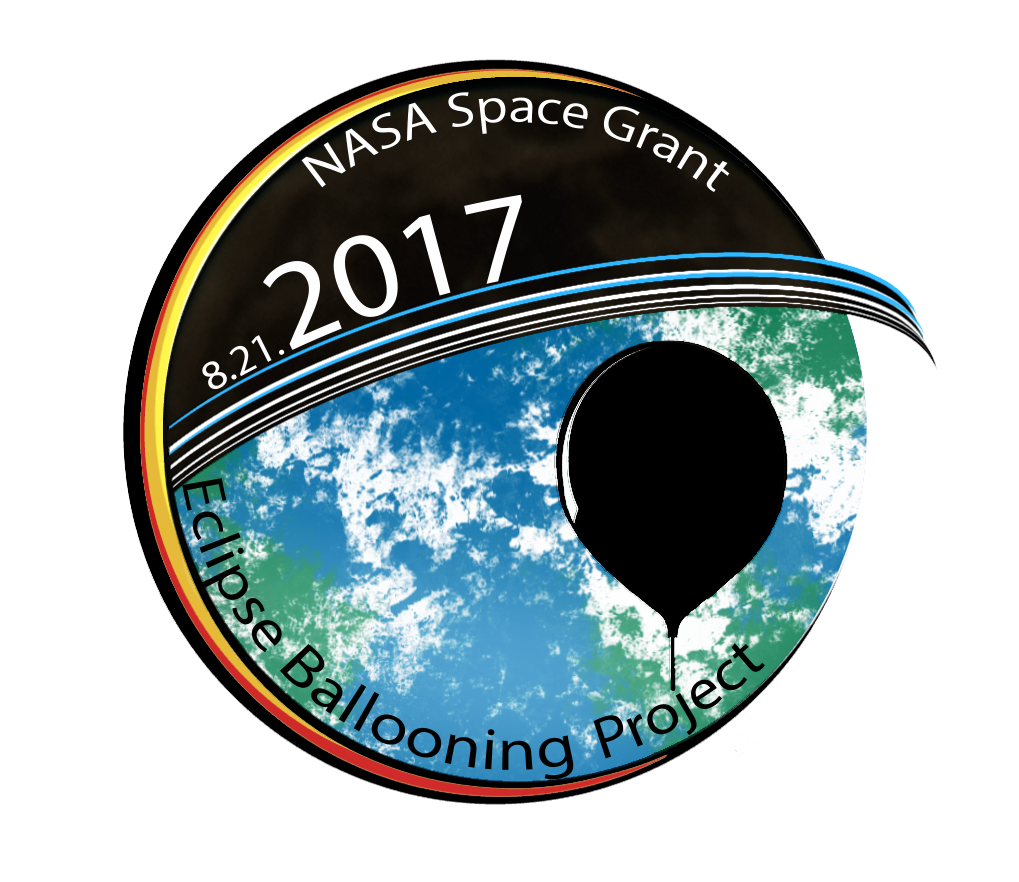 Photo Credit: MSU
2
Who we are
Joint project
Arizona State University
Embry-Riddle Aeronautical University

5 NASA Space Grant Interns

2 Project managers

More than 4 active volunteers
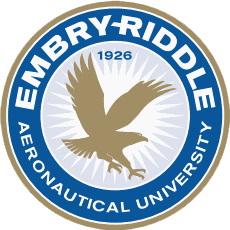 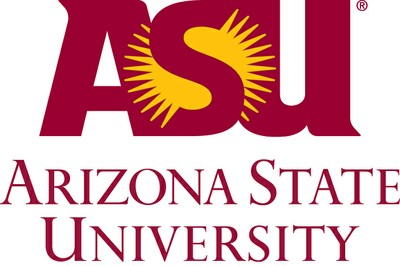 Photo Credit: ASU
Photo Credit: ERAU
3
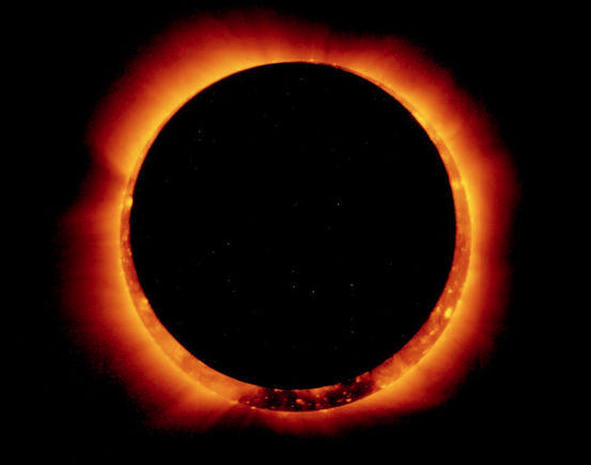 Mission - What is a Solar Eclipse?
Moon’s shadow partially covers the Earth

Approximately 18 months apart

Next total eclipse Aug 21st
Photo Credit: CBS News
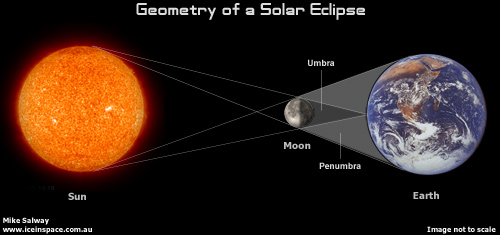 Photo Credit: iceinspace
4
Mission - Concept
Student lead teams across the United States

Each team covers an assigned area of the path of totality

Continuous video of the Moon’s shadow

Live stream video for the anyone to see

Allow students to practice Engineering skills
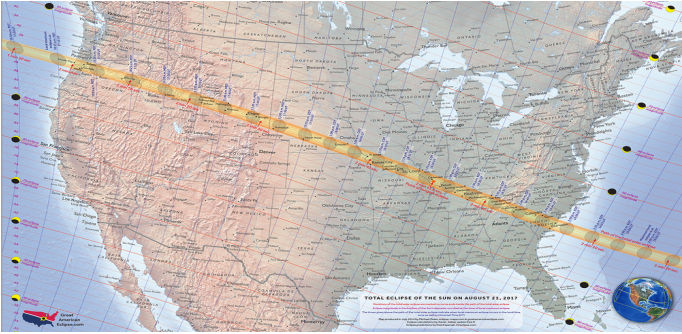 Photo Credit: MSU
5
Mission - Who our Mission Affects
Students aiding in the mission

Those unable to visit the eclipse area

Solar eclipse researchers
6
Objectives
Primary Objective
Live stream video of solar eclipse

Secondary Objectives
Collect HD video
Collect HD images
Collect scientific data of solar eclipse
7
Systems - Overview
Payloads
GPS beacons
Live stream video payload
HD image and video payload
Scientific payload
Cut-down payload
Ground Stations
Primary - student built ground station
Secondary - Arizona Near Space Research ground station
8
Systems - Ground Station Differences
Primary – Student built
Auto-targeting
Real-time station updates
Low weight limit
Relatively untested system
One piece setup

Secondary – Arizona Near Space Research
Manual targeting
High weight limit
Successfully utilized for numerous missions
9
Ground Station Assembly - Overview
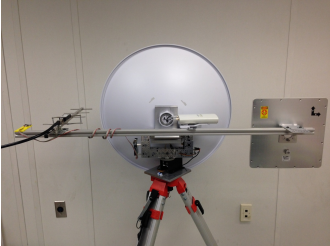 Small lightweight design
Tri-pod base
Single 5.8 GHz dish 
Spar across rear for additional antennas
Arduino with GPS beacon
Inertial Measurement Unit (IMU)
Servos
Servo controller
Photo Credit: MSU
10
Ground Station Assembly - Operation
Flowchart for Order of Ops
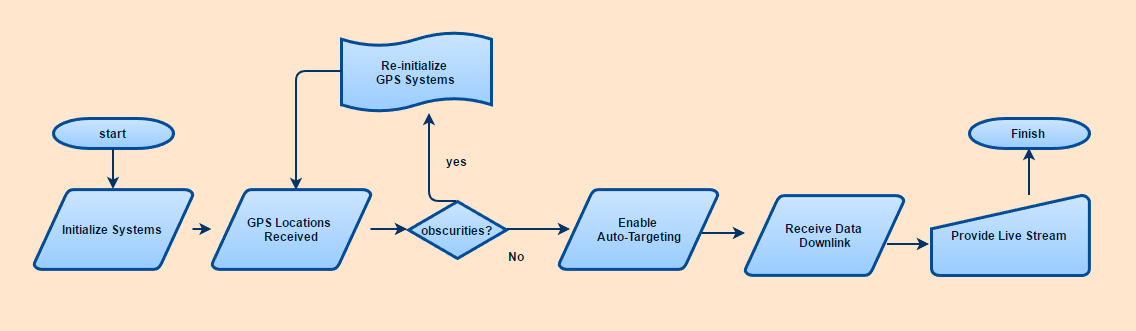 11
Ground Station Software - Arduino
Collection
GPS location of ground station
IMU’s accelerometer, gyroscope, and magnetometer data

Sends data to laptop to be parsed
12
Ground Station Software - Python Parsing
Input string from GPS
Arduino
$GSIMU,31.34567,-91.32456,80,1,12,0.0,0.0,0.0,3,3,3,3,1,...,*,

APRS
N7ERU-11>APTT4,WIDE2-1:/194444h3024.75N/09110.72WO000/000/A=000131/HiBall

GPS location extracted from strings

IMU calibration data extracted from arduino
13
Ground Station Software - Python GUI
Outputs values for operator to check

Calibration of station 

Calibration of IMU

Enabling/Disabling of auto-targeting

Allows for manual targeting and re-positioning
14
Ground Station Software - Python Tracking
Auto-targeting from ground station position to balloon

IMU provides attitude determination and rotation estimation

Data downlink on postive lock

Live stream is uploaded via laptop
15
Ground Station Errors
Calibration of IMU
Unable to calibrate IMU within the GUI
Slow rotation of servos
Software is causing a step movement
Desired movement is a continuous sweep
APRS system
APRS packets not received due to range from ground station
Volume control for receiver causes the computer to miss packets
16
Solutions to Errors
IMU calibration
Work through each line of code ensuring quality
GUI code
Calibration code
Slow rotation of servos
Work through each line of code ensuring quality
Auto-targeting code
Manual targeting code
Servo control code
APRS system
Increase gain of ground station antenna
No known solution for volume control
17
Summarization
Who we are: 
Arizona State University & Embry-Riddle Aeronautical University joint project
Mission:
Share the solar eclipse with the world
Objectives:
Live Stream the solar eclipse
Systems
Developed to meet our objectives and mission
Ground station assembly
Ground station software
Ground station errors
Solutions to errors
18
Acknowledgments
Prof. Jack Crabtree
Gene Swiech
Michael Fusco
Robert Velarde
Dr. Gary Yale
Dr. Heather Marriott
Jim Weber
Michael Stewart
Braden Johel
Steven Buck
Montana State Univeristy
19
Questions
Dakota Burklund
Project Lead
(512) 738-2740
burklund@my.erau.edu
20
References
Montana State University (July 2016). PowerPoint Presentation, “MSGC BOREALIS and the NASA Space Grant 2017 Eclipse Ballooning Project”
CBS News (March 2017). Online Journal, “The most famous solar eclipses in history”
Australian Amateur Astronomy (March 2017). Online Forum
21